Formation Nouveau CAP PÂTISSIER
Lundi 25 novembre 2019
Lycée RABELAIS à IFS
Annabel DURAND – Hervé BEUVANT Inspecteurs de l’éducation nationale
ORDRE DU JOUR- Etat des lieux- Le chef d’œuvre - Nouvelle stratégie de formation- Les épreuves EP1 et EP2
2
Etat des lieuxQuelles évolutions ?
3
Etat des lieuxQuelle communication ?
4
Les outils de suivi
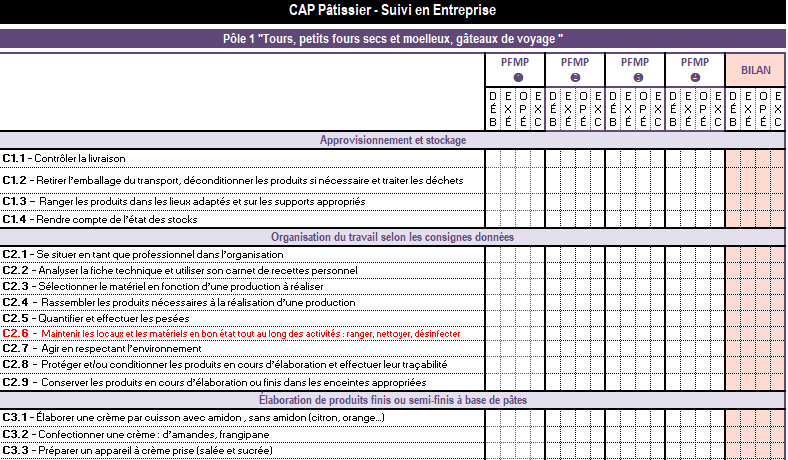 5
Le chef d’œuvrePoint intermédiaire
6
La grille horaire en CAP
Grille horaire pour les CAP – volume horaire de référence






(c) : Horaire donnant droit au dédoublement de la dotation horaire professeur sans condition de seuil
La réalisation d’un chef d’œuvre par les élèves est assurée dans un cadre pluridisciplinaire.
7
Le chef d’œuvre
8
Les enjeux didactiques
9
L’évaluation du chef d’œuvre
Un suivi des activités et à terme des compétences (outils de suivi)
 L’évaluation sera portée sur le bulletin scolaire et le livret scolaire


 L’évaluation certificative ??? 
Les textes à la signature
Candidat libre …
10
La mise en valeur du chef d’œuvre
11
Arrêté du 30 août 2019 fixant les unités générales du certificat d'aptitude professionnelle et définissant les modalités d'évaluation des épreuves d'enseignement général
https://www.legifrance.gouv.fr/affichTexte.do?cidTexte=JORFTEXT000039034347&dateTexte=&categorieLien=id

La liste et le coefficient des unités générales obligatoires communes aux différentes spécialités du certificat d'aptitude professionnelle sont fixés comme suit :
Français et histoire-géographie-enseignement moral et civique : coefficient 3 ;
Mathématiques et physique-chimie : coefficient 2 ;
Education physique et sportive : coefficient 1 ;
Prévention-santé-environnement : coefficient 1.
Après avis de la commission professionnelle consultative compétente, une unité obligatoire de langue vivante étrangère, affectée du coefficient 1, peut être adjointe aux unités précitées.

Le cas échéant, le règlement particulier de chaque spécialité de certificat d'aptitude professionnelle précise la ou les deux unités générales facultatives que les candidats sont autorisés à présenter. Ces unités sont notées sur 20.
Conformément à l'article D. 337-16 du code de l'éducation, seuls les points au-dessus de 10 sont pris en compte pour le calcul de la moyenne générale.
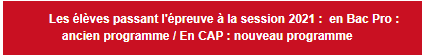 PSE
12
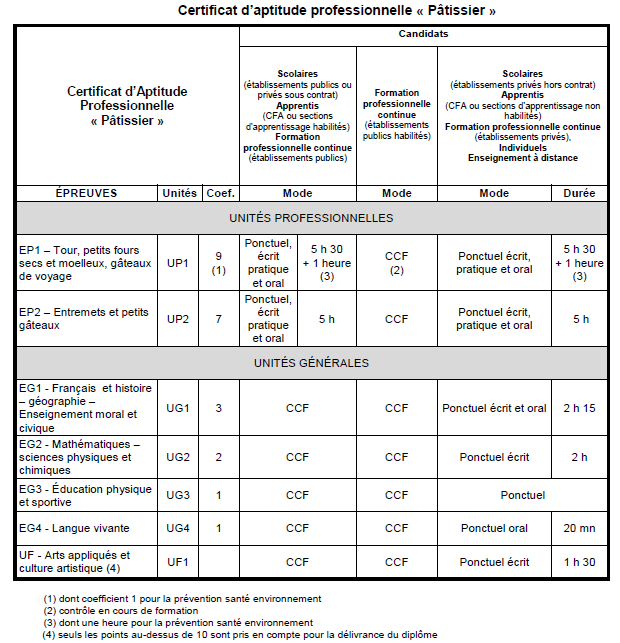 13
14
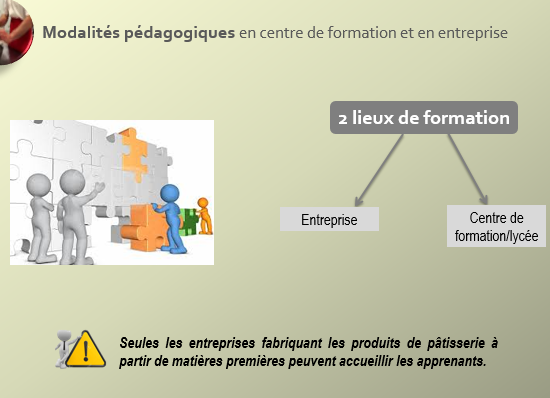 15
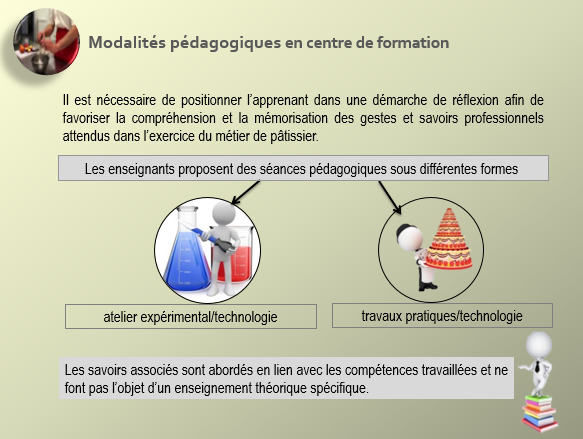 16
[Speaker Notes: L’enseignant/formateur propose dans sa séance : 
- des phases pratiques de production où l’élève/apprenti découvre la réalité professionnelle : travaux pratiques, 
- des moments de découverte et de compréhension sous forme d’atelier(s) expérimental(aux), 
des liens avec les savoirs associés qui sont ainsi abordés aux moments opportuns (et non répartis en enseignements théoriques : technologie, sciences appliquées et gestion appliquée) 
Consolider les savoirs par des temps de synthèse]
Les épreuves d’examen
17
18
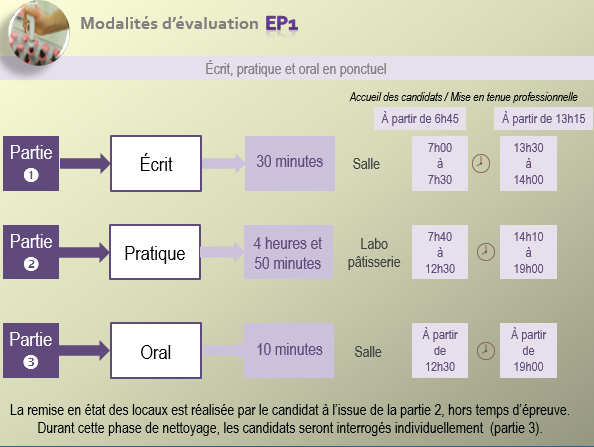 19
20
[Speaker Notes: L’épreuve doit comporter au minimum : 
- l’élaboration d’au moins deux pâtes dont une levée ou levée feuilletée ou feuilletée, 
- la réalisation d’une crème par cuisson, 
- un fonçage, 
- la préparation de petits fours secs ou moelleux ou d’un gâteau de voyage ou d’une meringue.]
presentationcappatissierpnfpourdiffusion.pptx [Lecture seule] - PowerPoint
21
22
presentationcappatissierpnfpourdiffusion.pptx [Lecture seule] - PowerPoint
23
Travaux de groupe (4 enseignants)Pôle 1 - EP1Tour, petits fours secs et moelleux, gâteaux de voyage Pôle 2 - EP2Entremets et petits gâteaux
Consignes par groupe : 
- Elaborer  une commande  sur le pôle 1 ou 2 
- Construire le  questionnement  en lien avec la commande à réaliser  (compétences et savoirs associés)
24
Les ressources
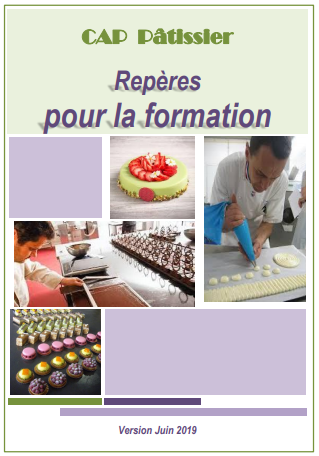 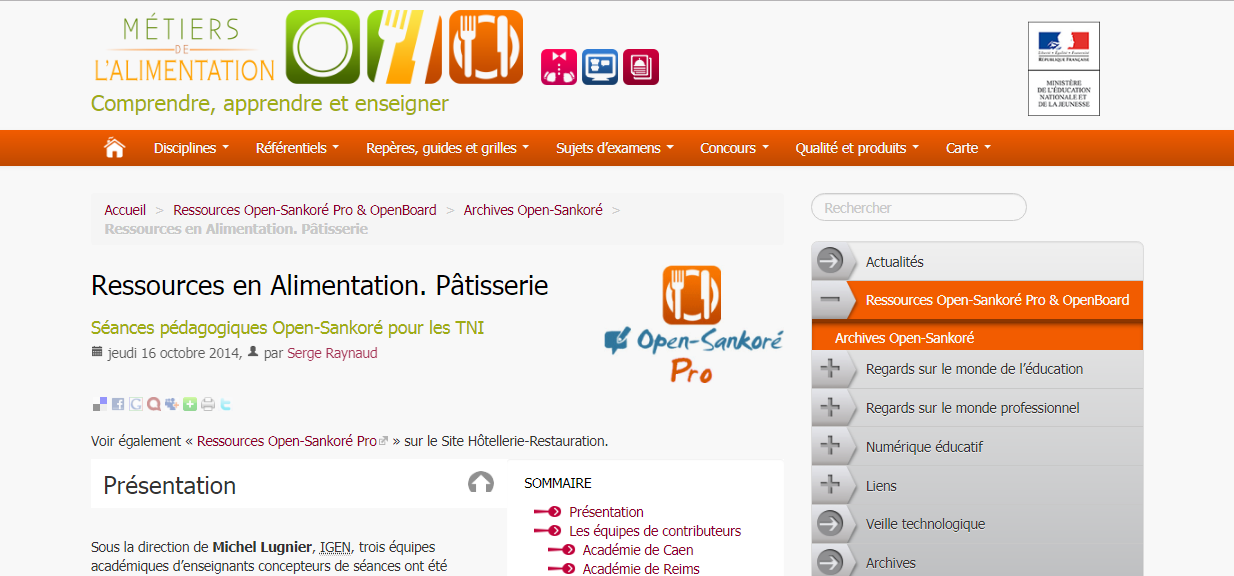 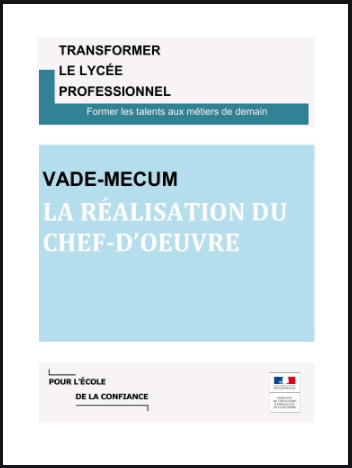 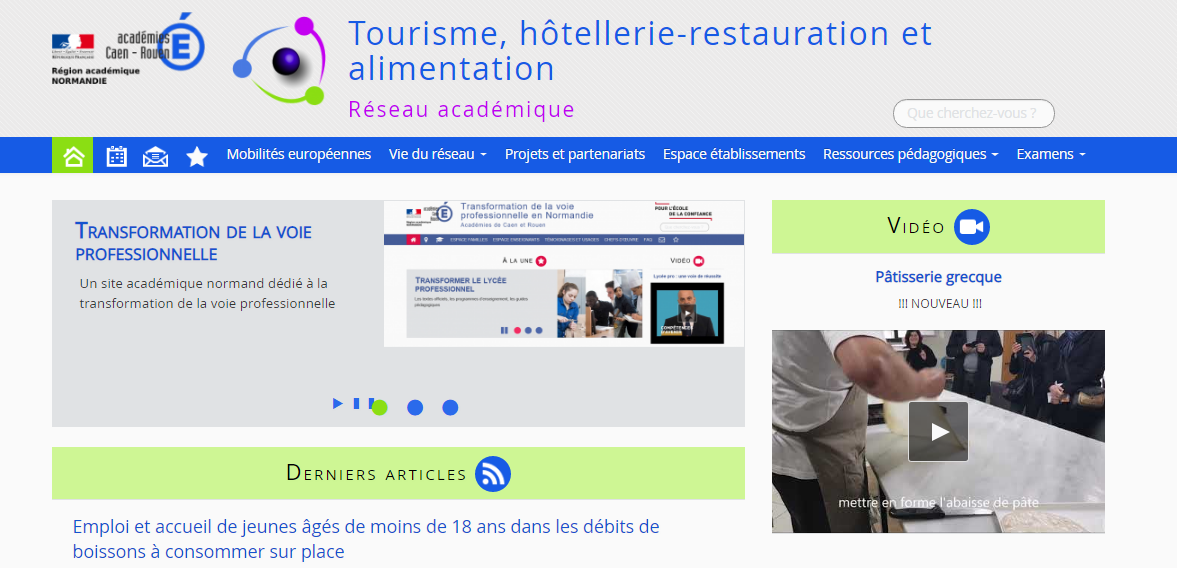 25